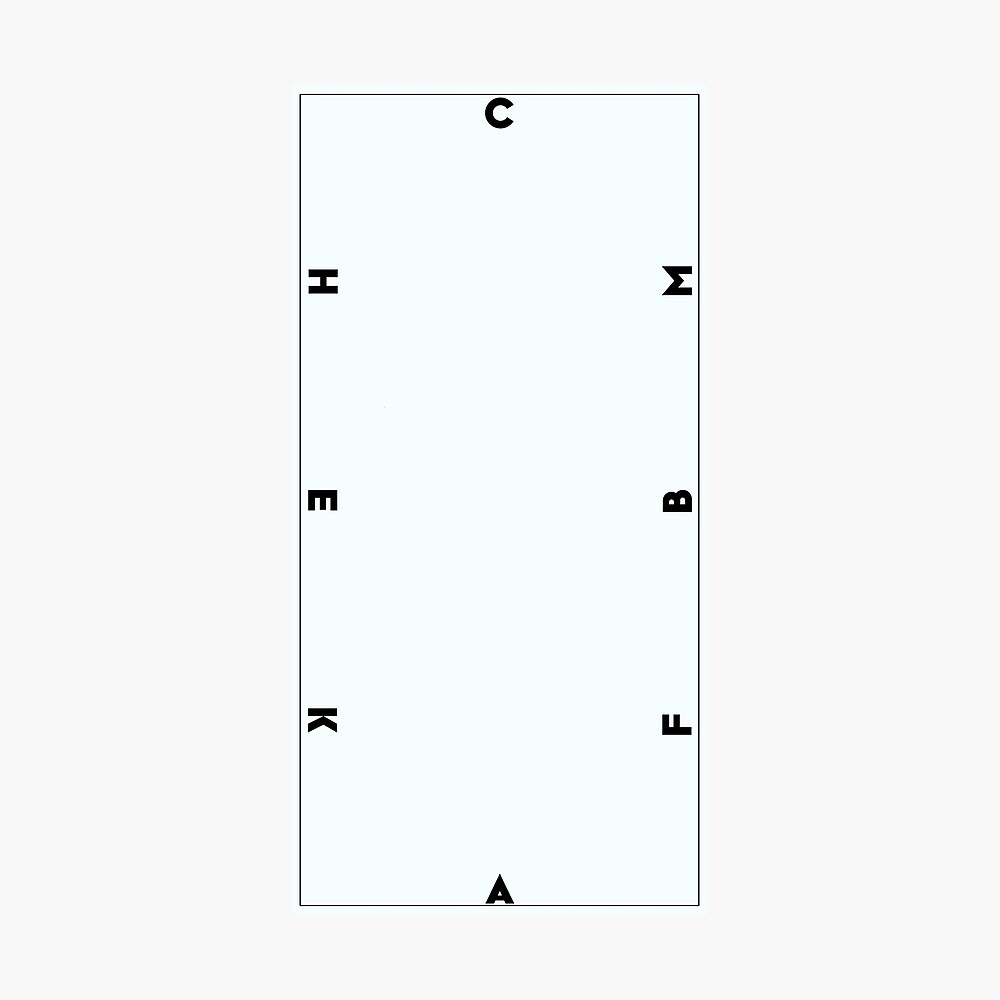 G
X
D
‹#›
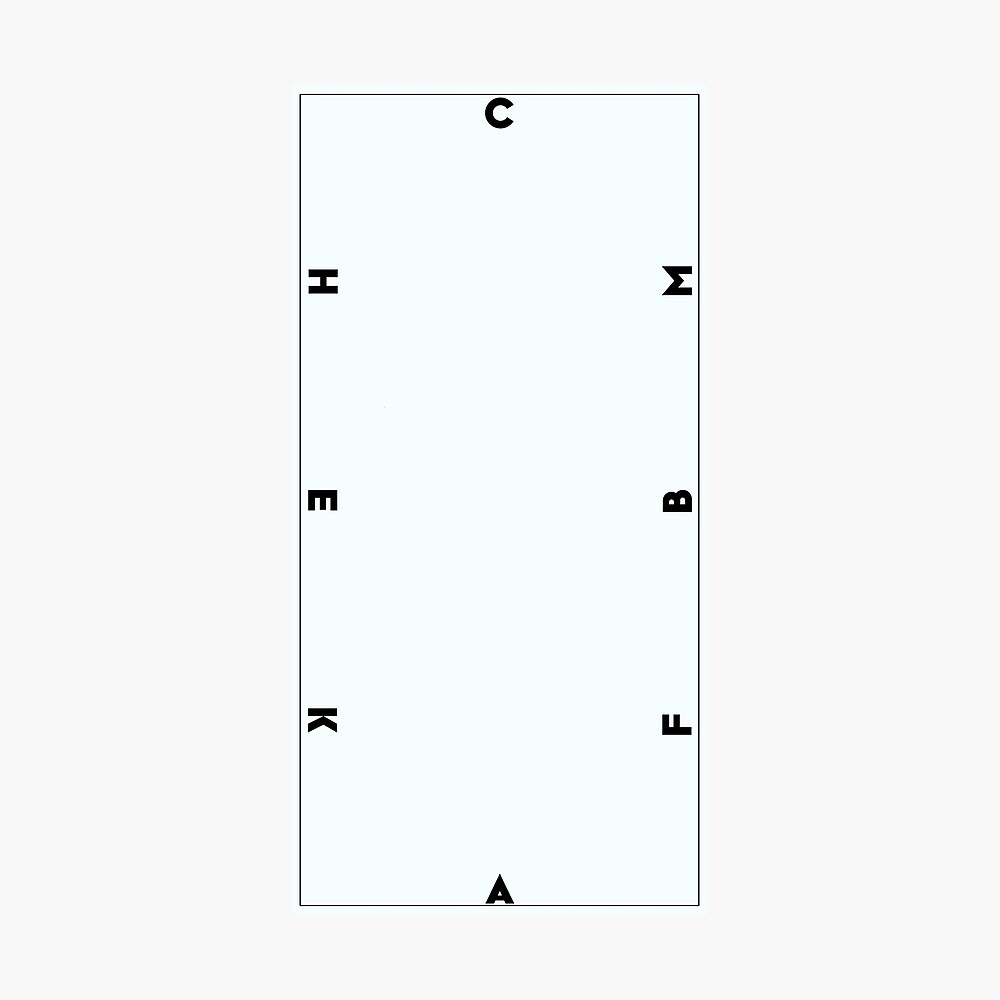 G
X
D
‹#›
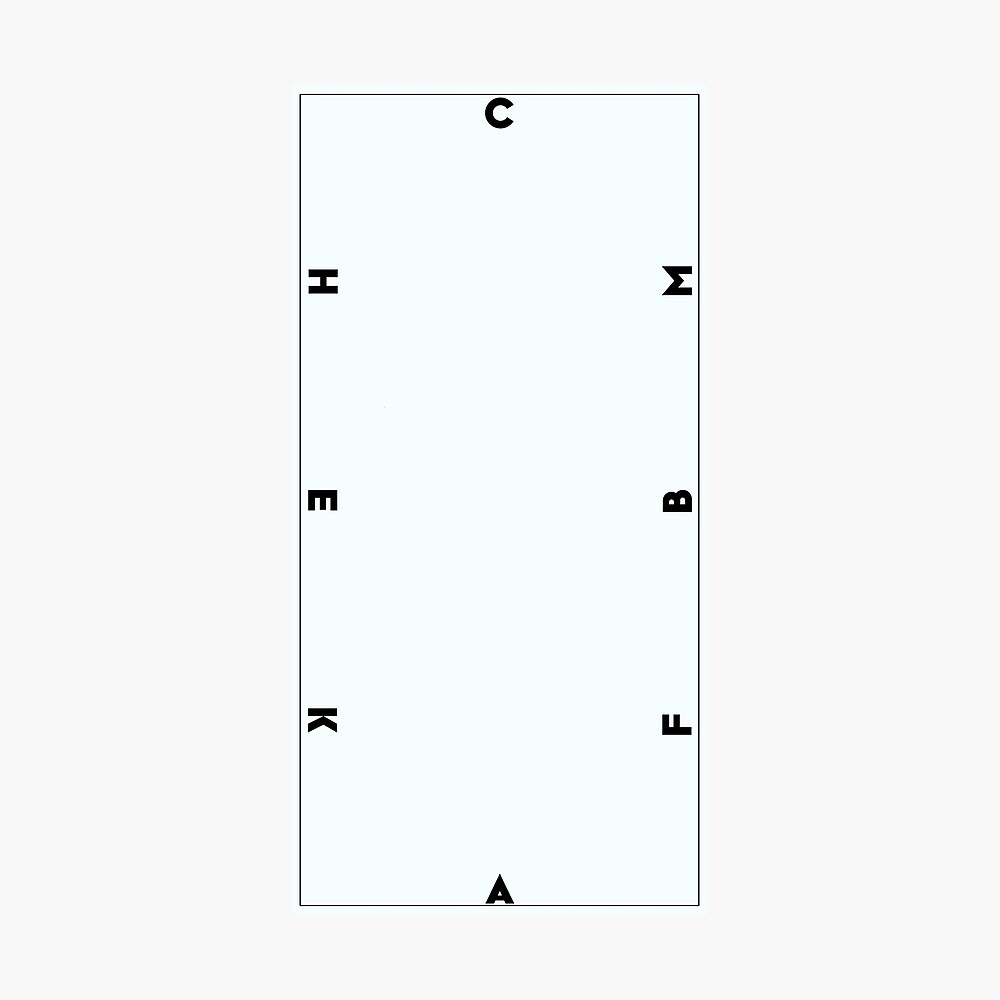 G
Now trot
Nu draf
Walk
(not in trot)
Arbeid stap
(niet in draf)
X
D
‹#›
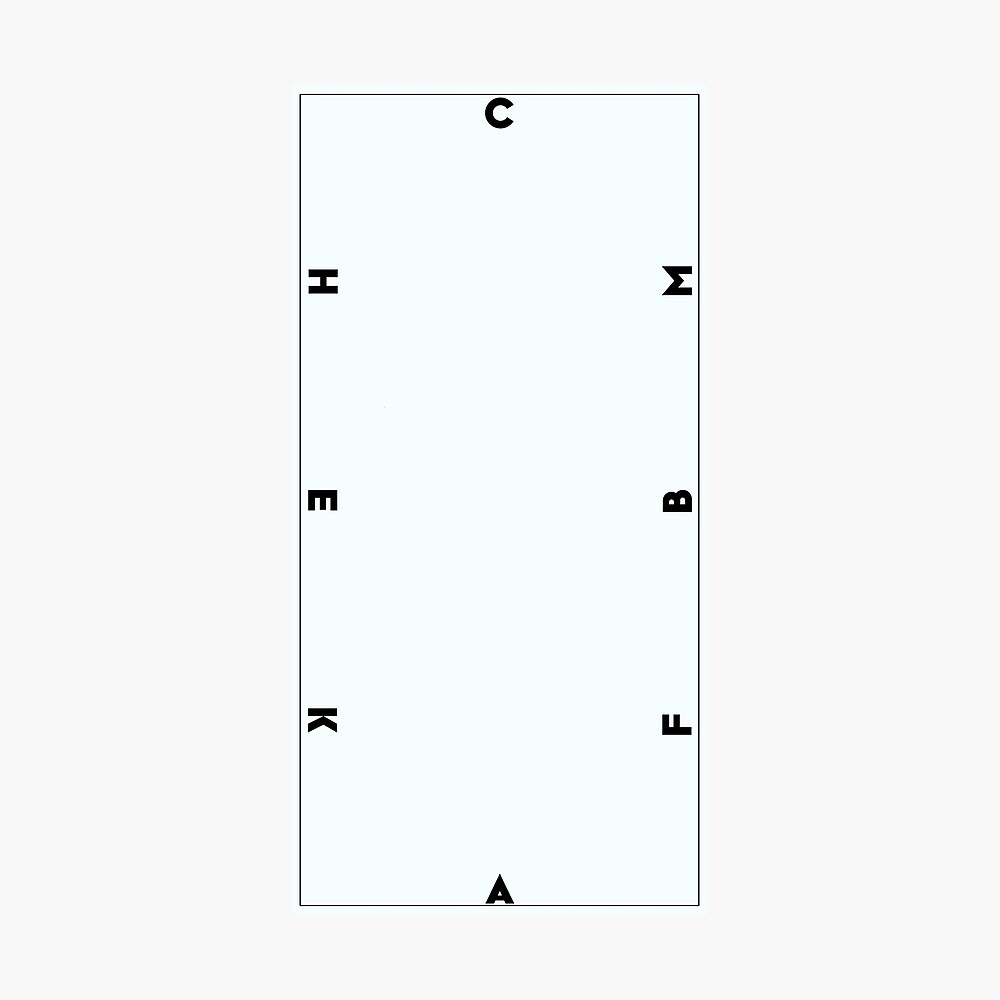 In draf
In trot
G
X
D
‹#›
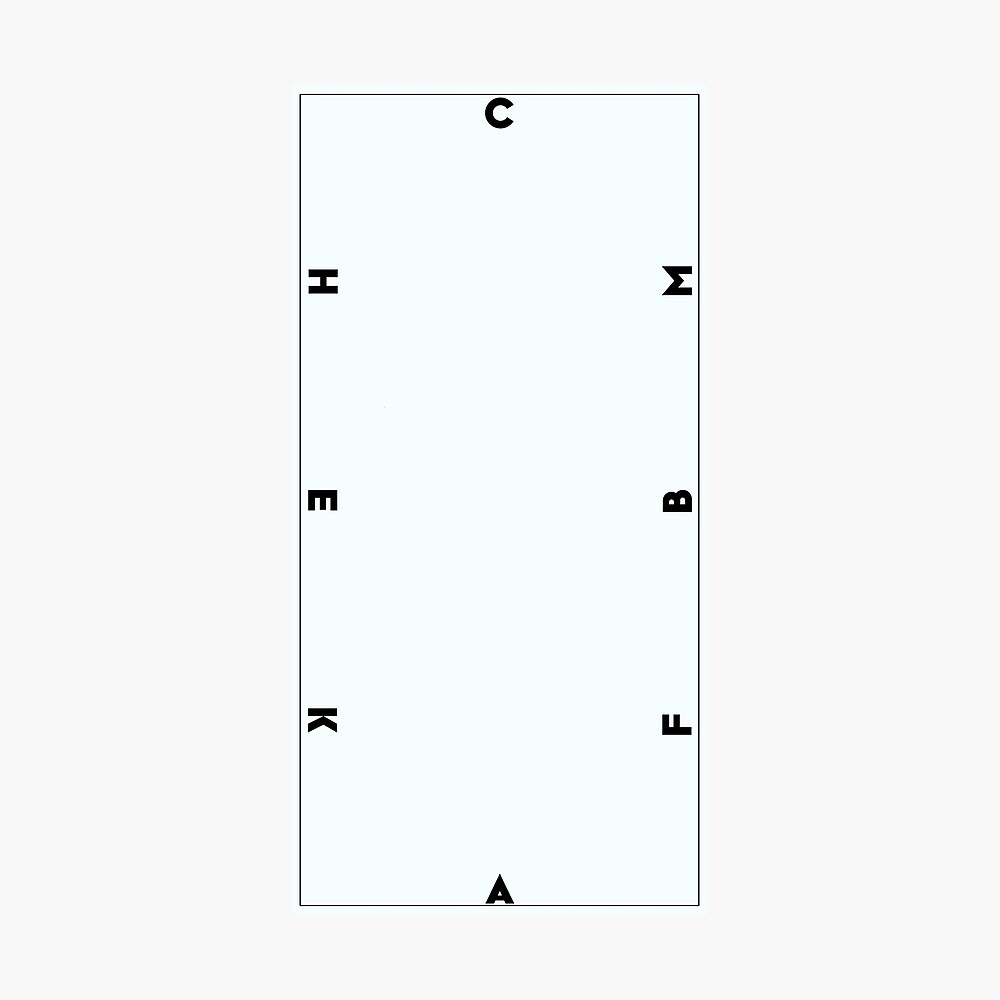 G
X
D
‹#›
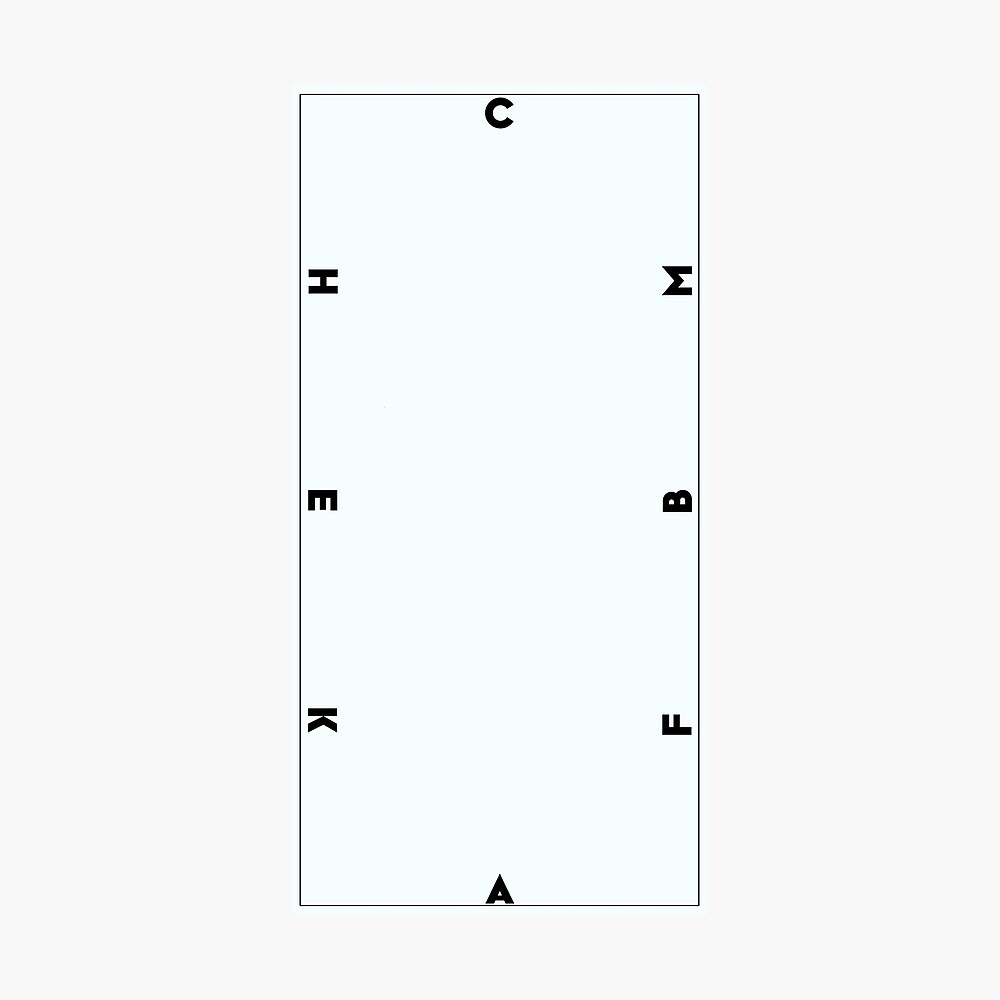 G
X
D
‹#›
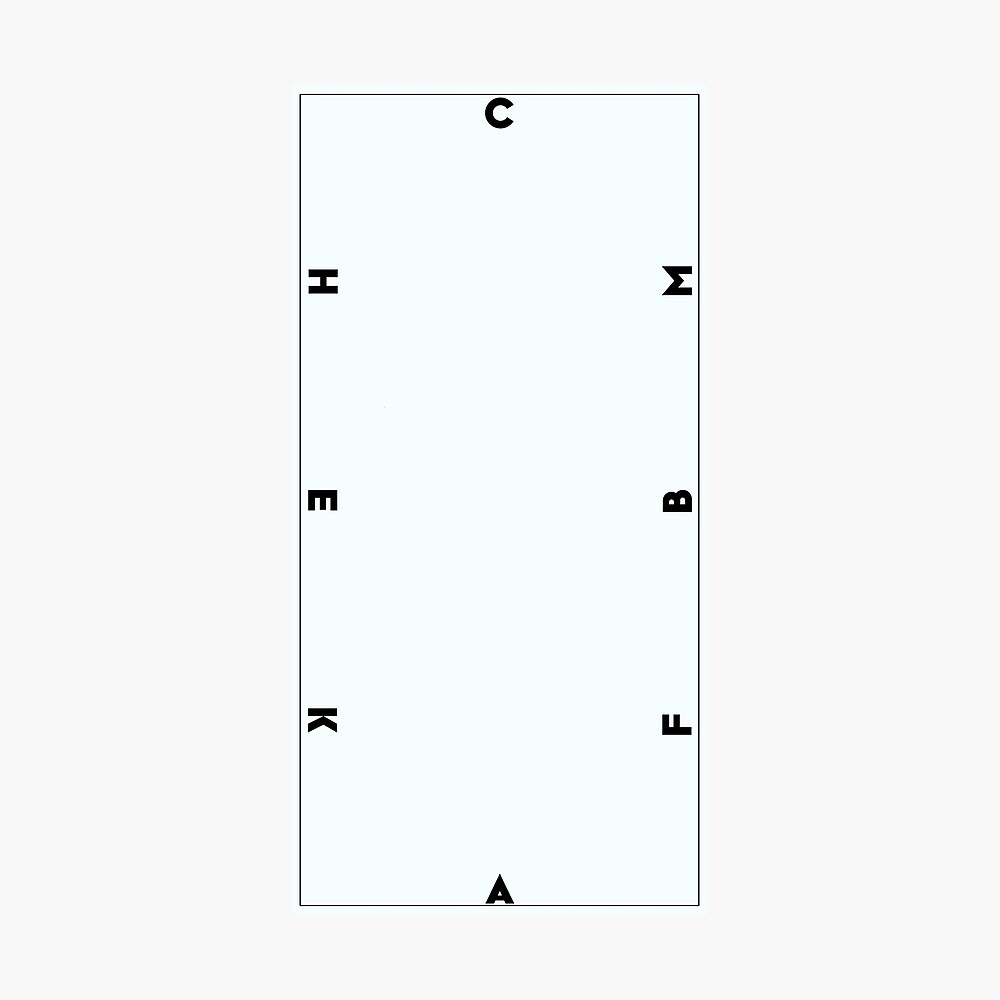 G
X
D
‹#›
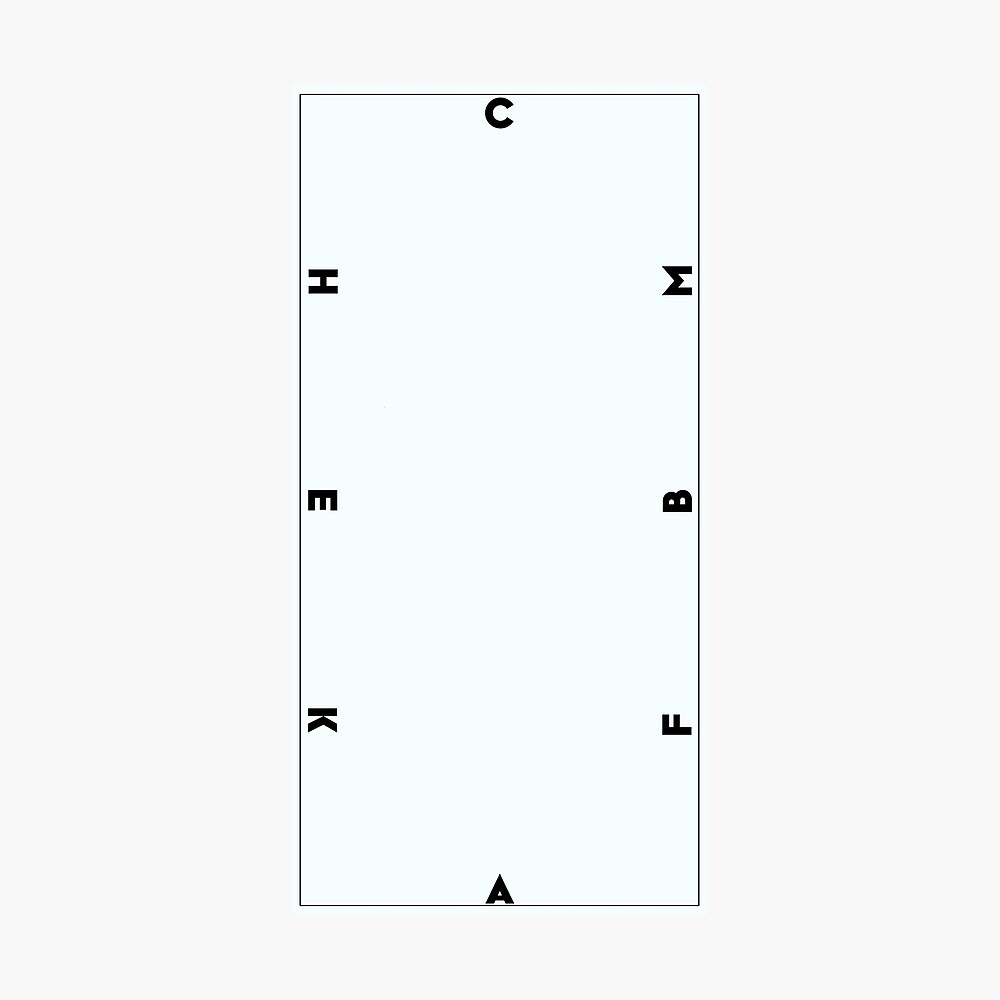 G
X
D
‹#›
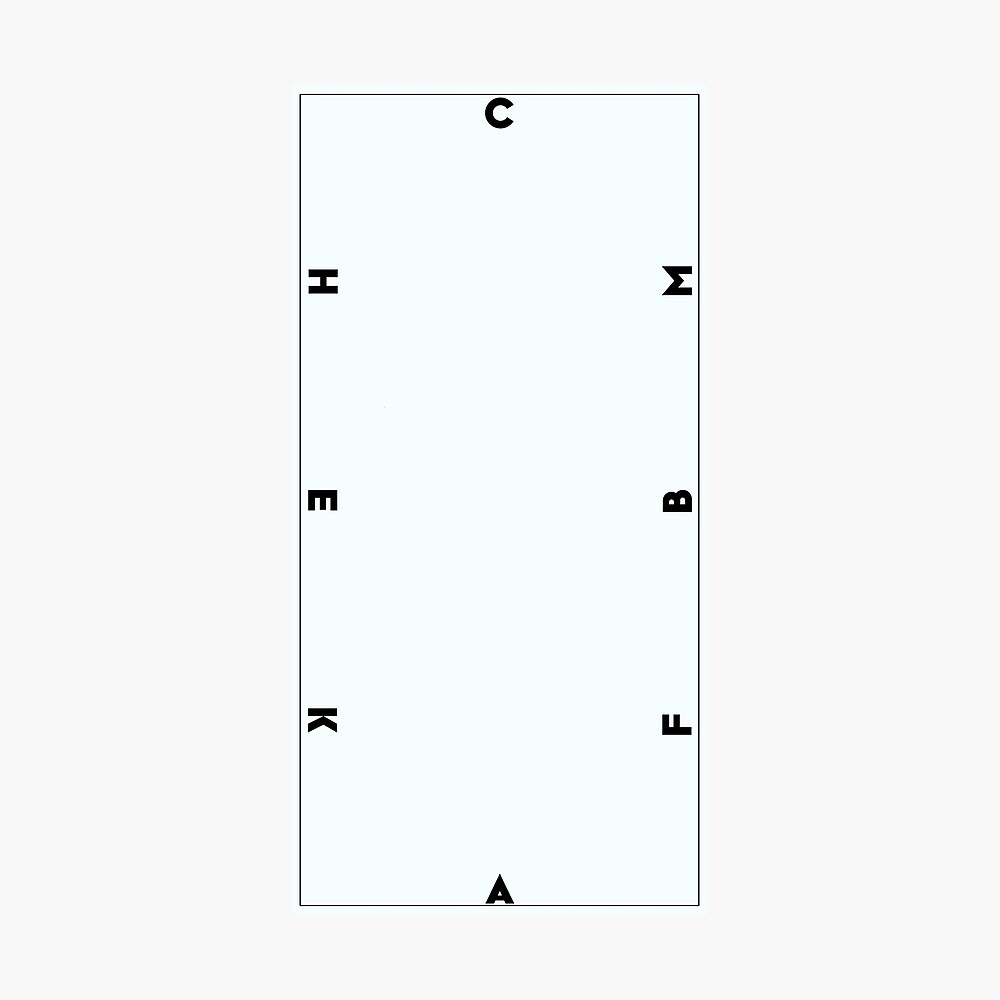 G
Stand still for 4 seconds
X
D
‹#›
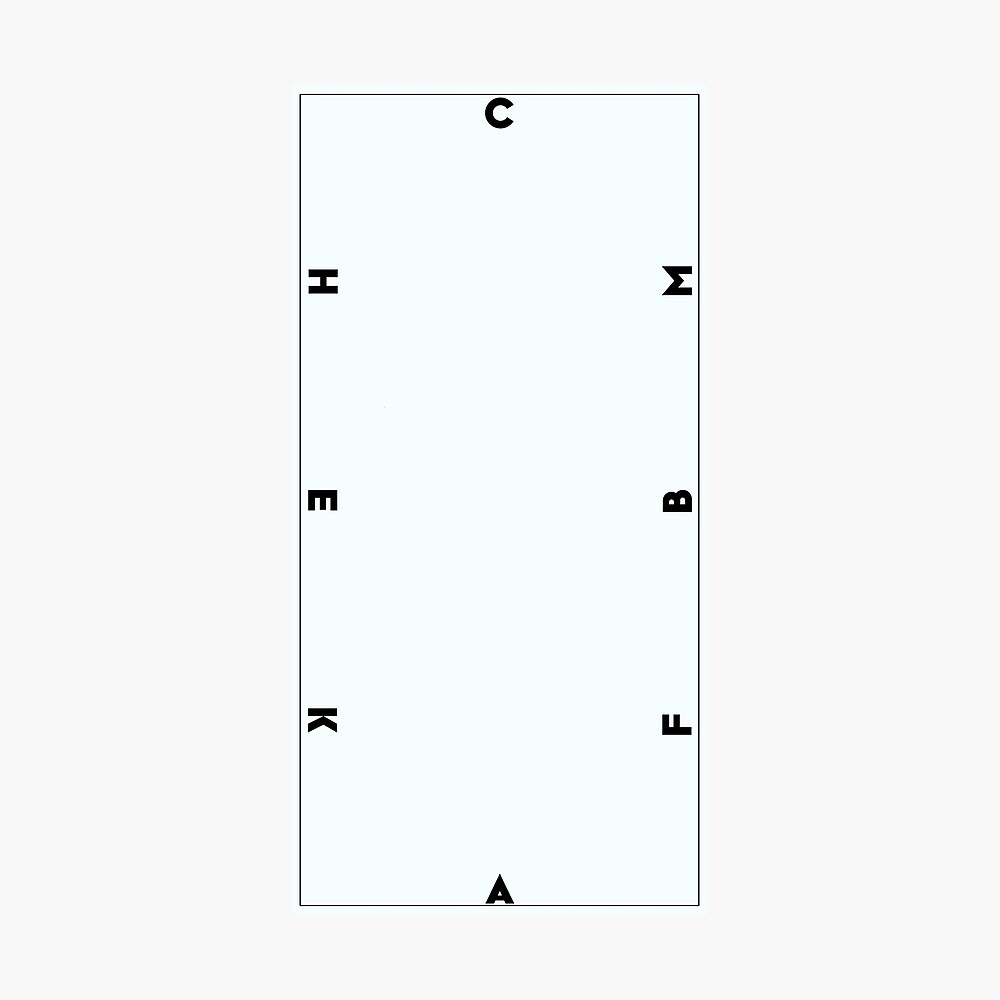 G
Voorwaarts in arbeidsstap;
Linkerhand, overgang draf
X
Forward in walk;
Left hand into trot
D
‹#›
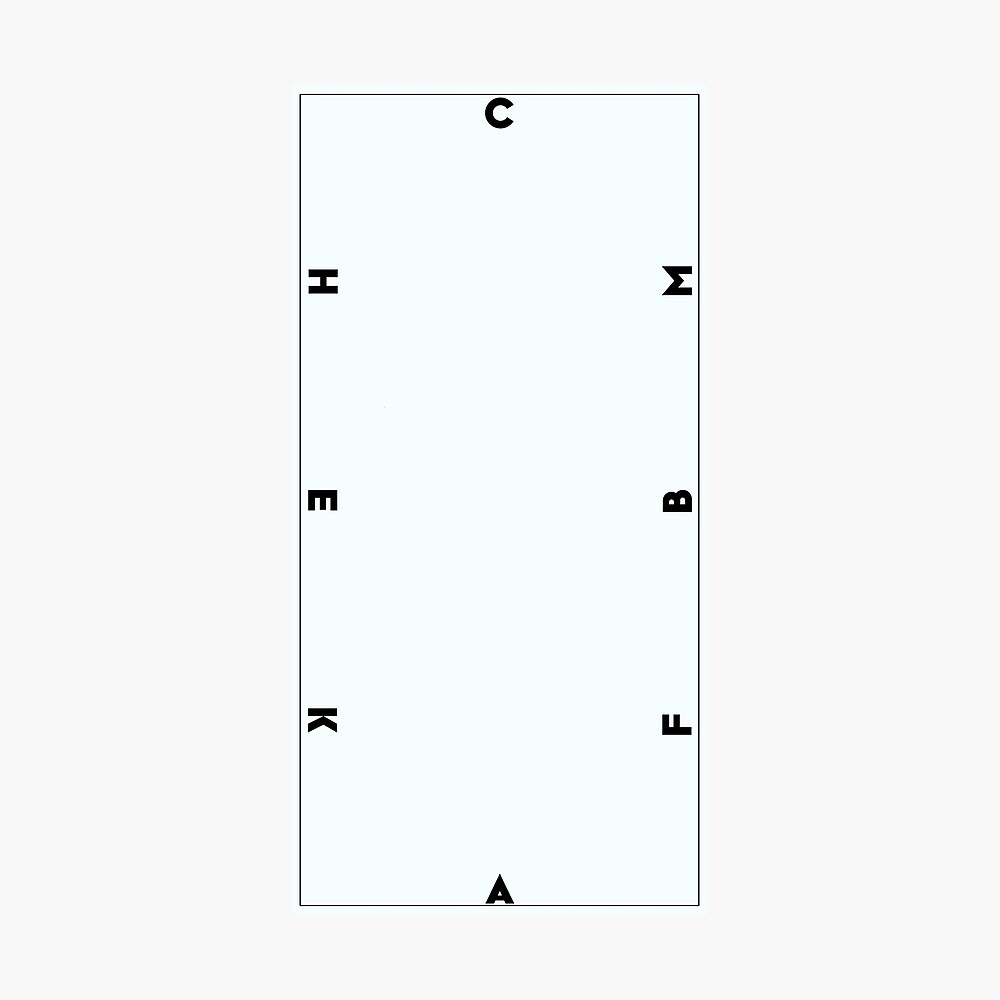 Arbeids-galop
G
X
D
Begin Canter
‹#›
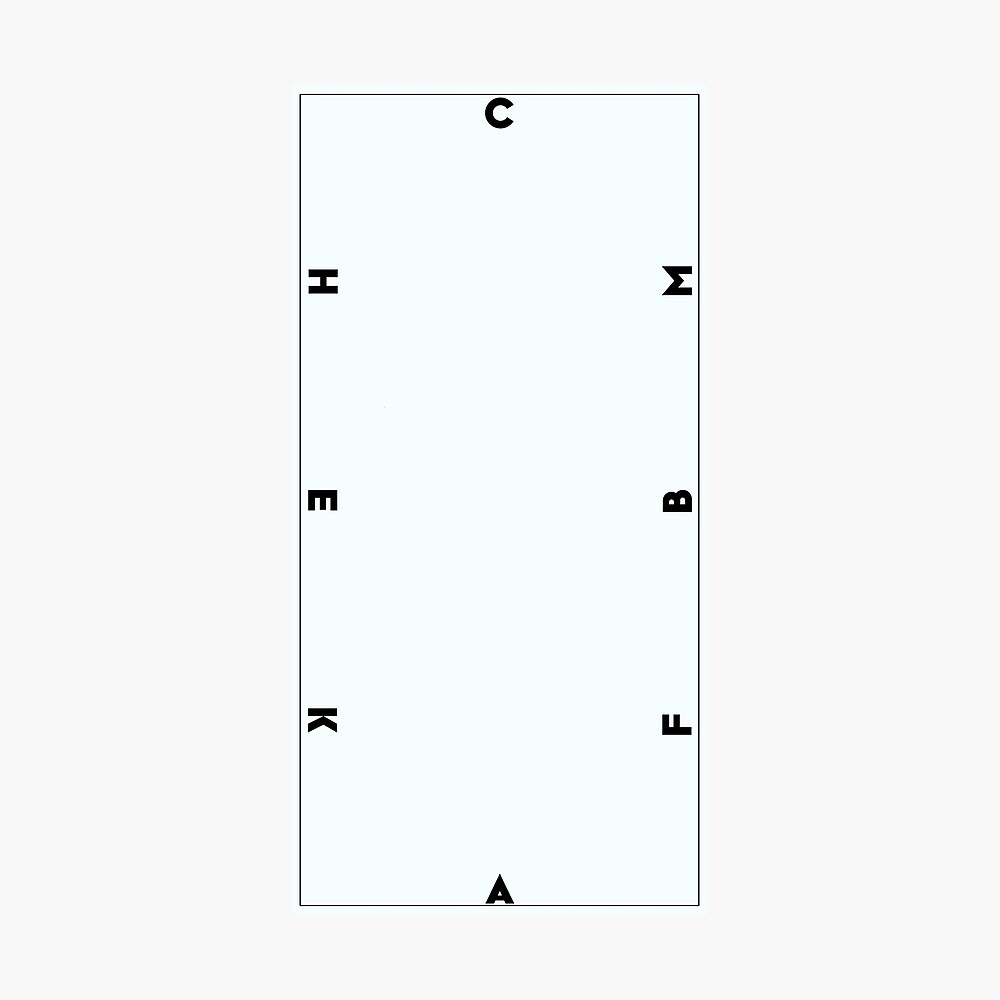 Arbeids-galop
G
X
Grote volte x 2
D
In Canter
‹#›
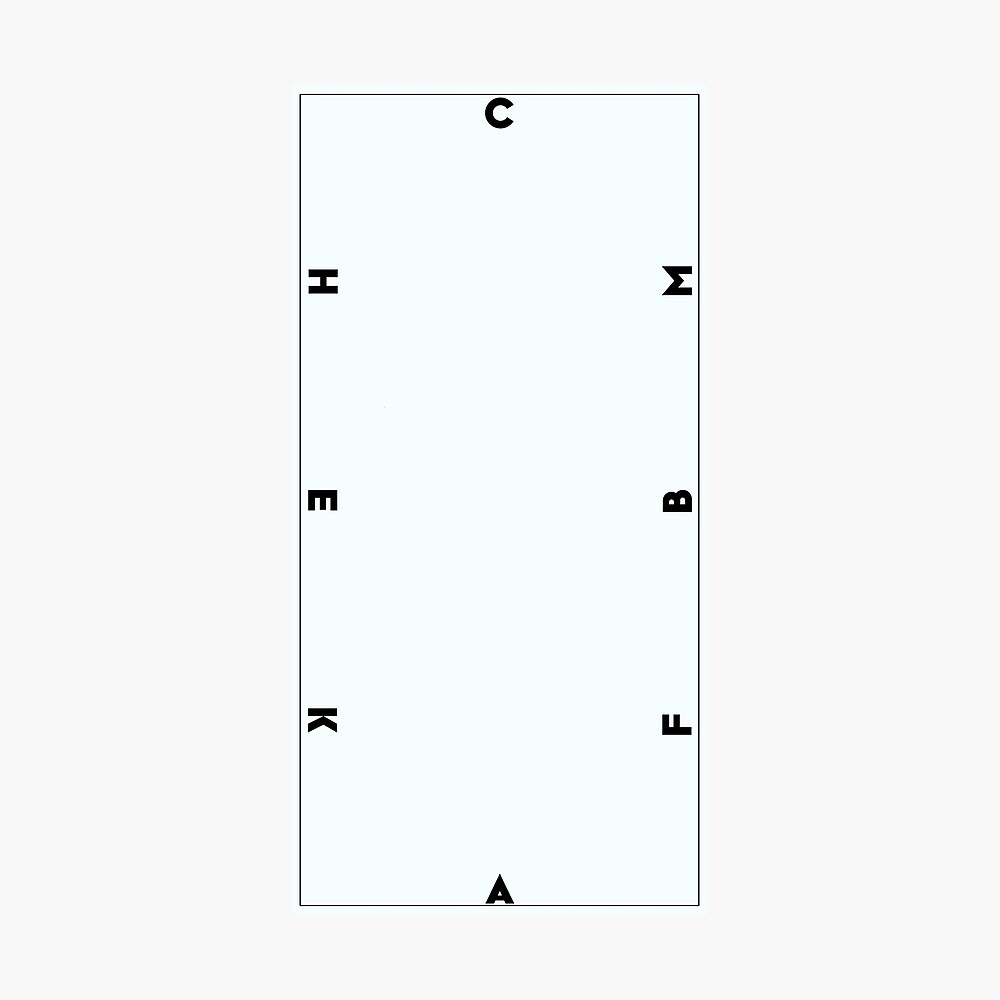 Arbeids-draf
G
X
D
Transition to trot
‹#›
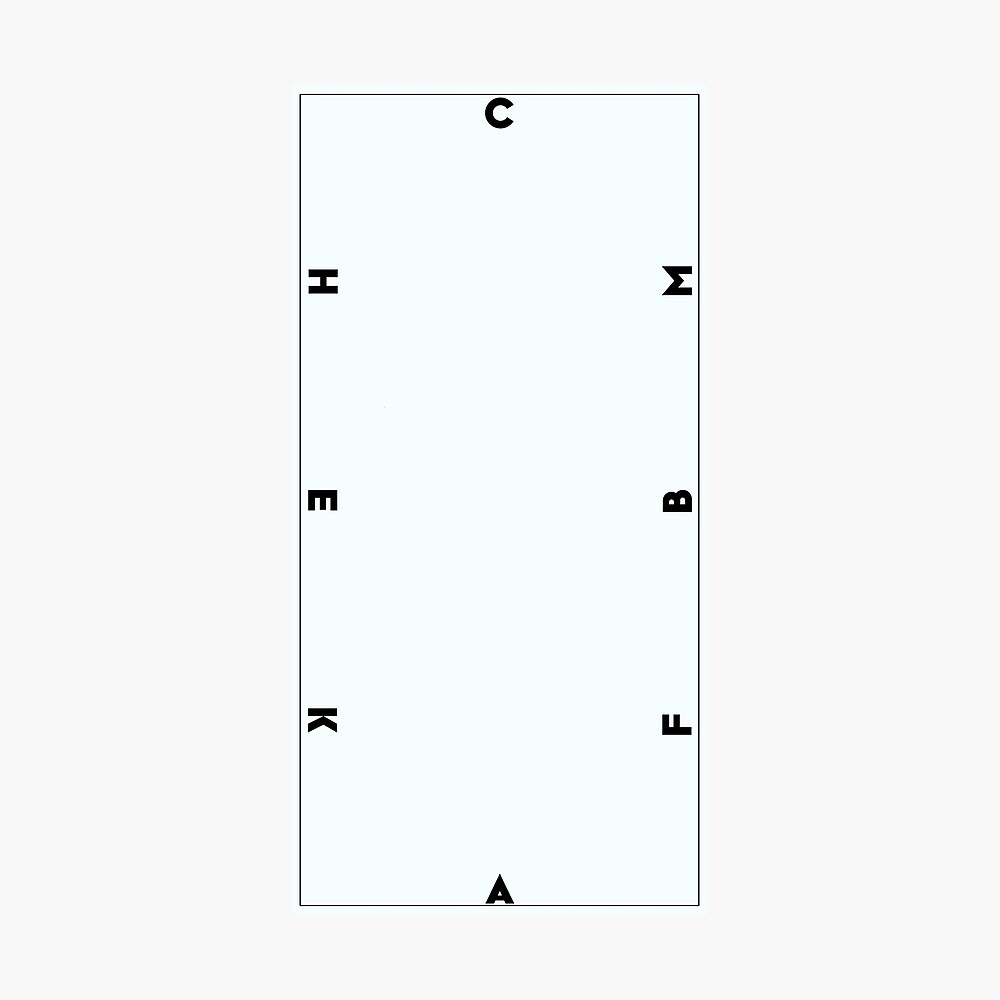 Arbeidsdraf
G
X
D
In trot
‹#›
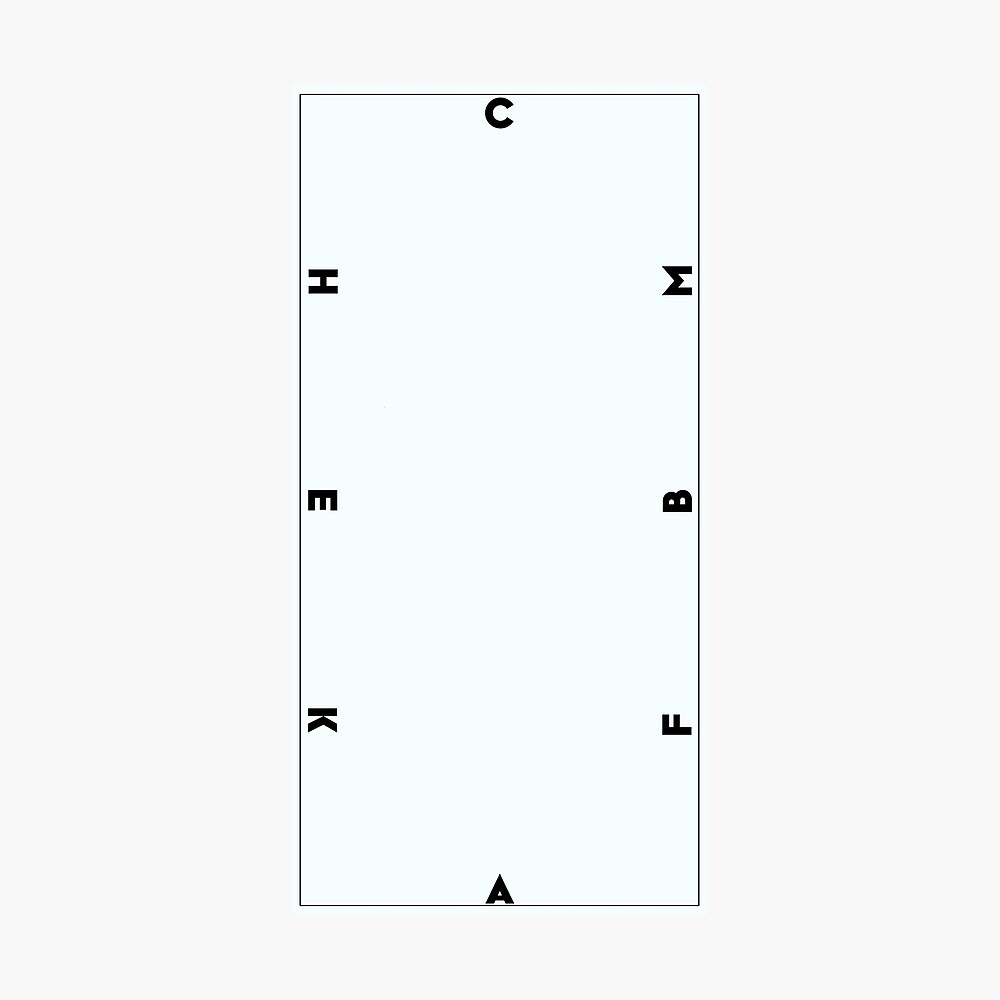 G
Arbeidsgalop rechts
X
Start gallop
right hand
D
‹#›
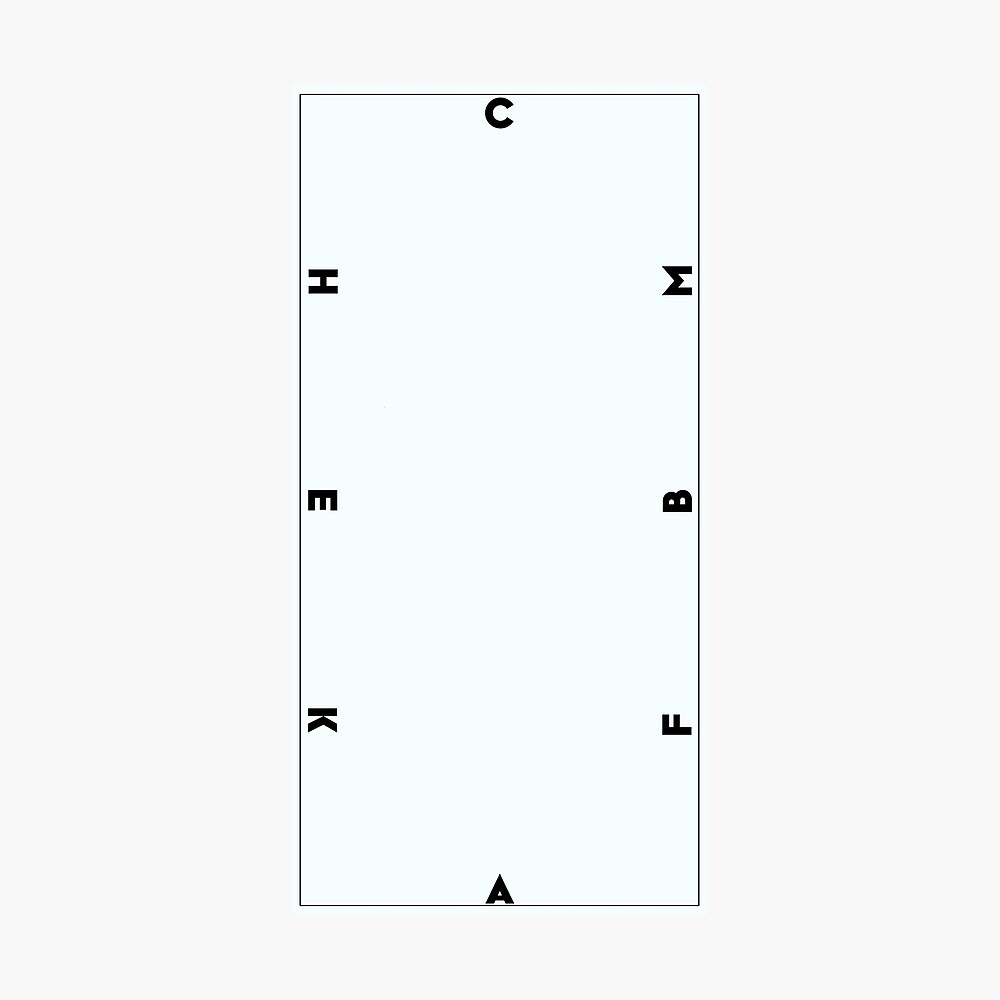 Arbeidsgalop rechts
G
X
D
Gallop,
right hand
‹#›
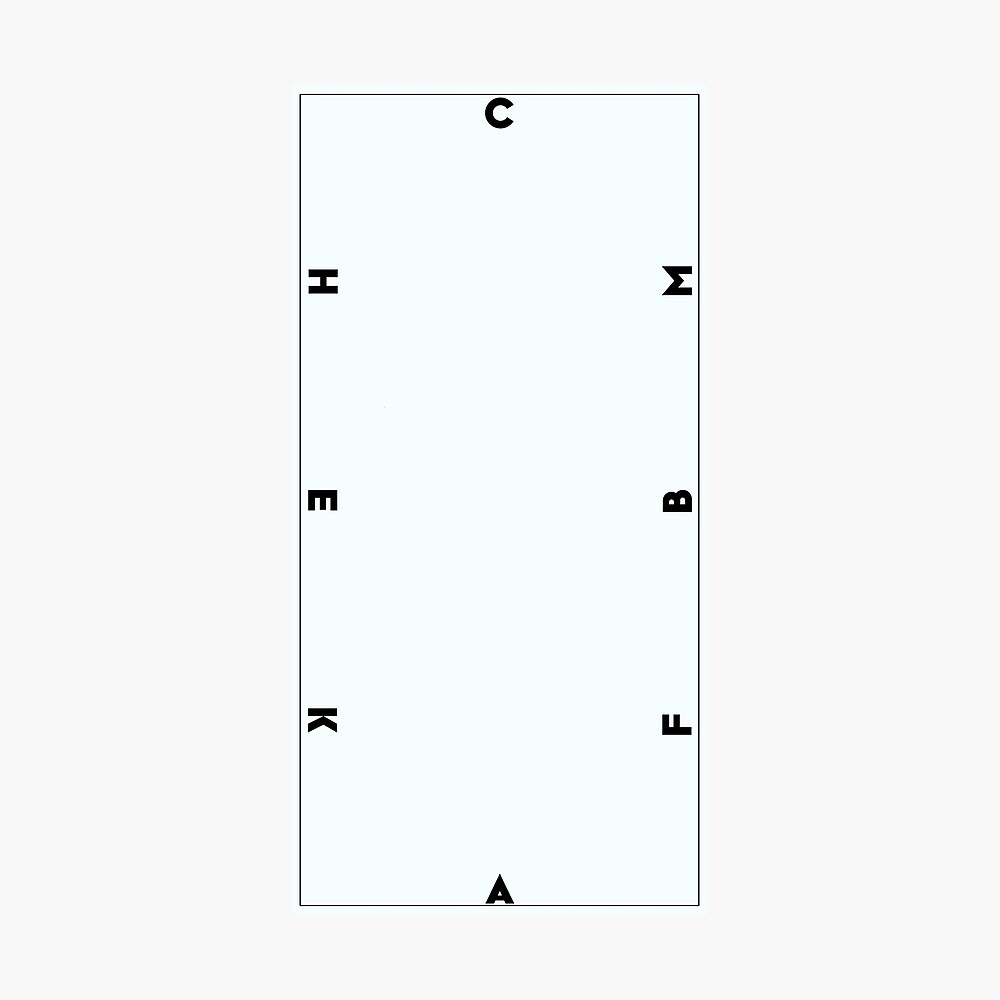 G
Overgang
arbeidsdraf
X
Transition to trot
D
‹#›
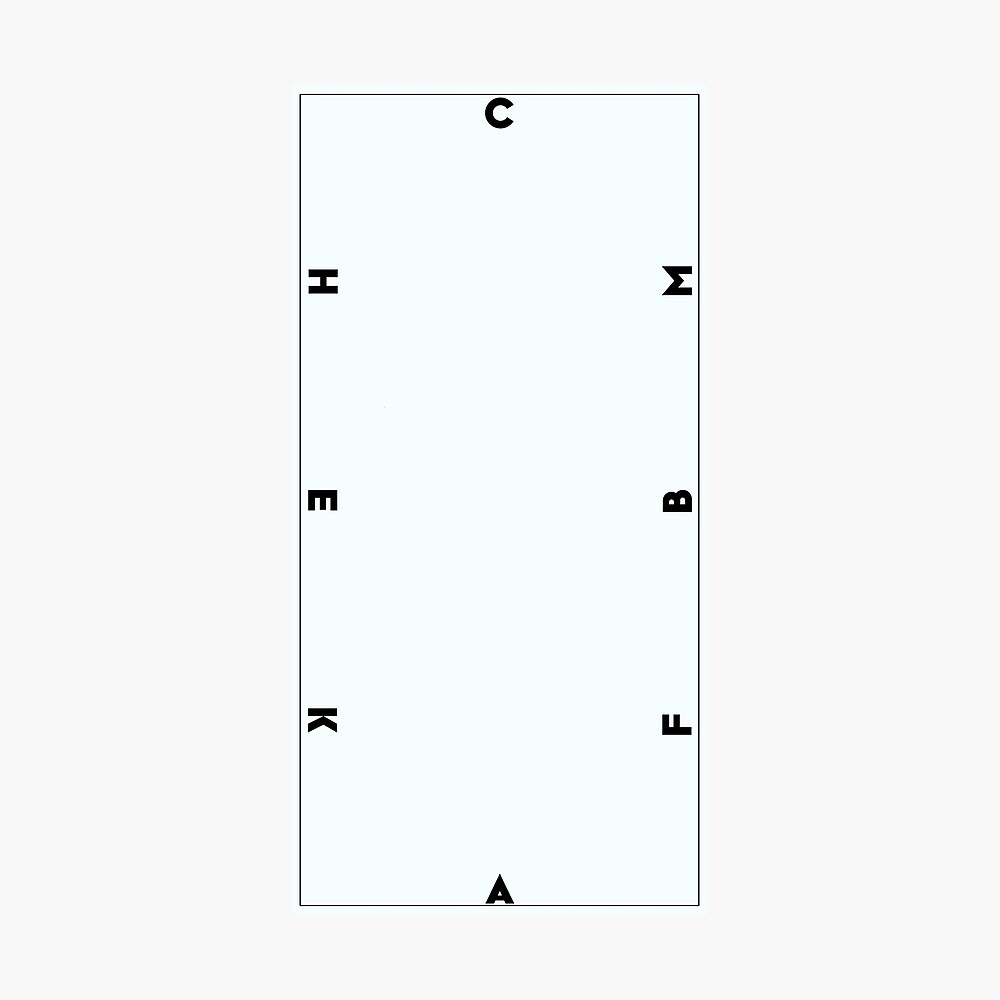 G
X
D
‹#›
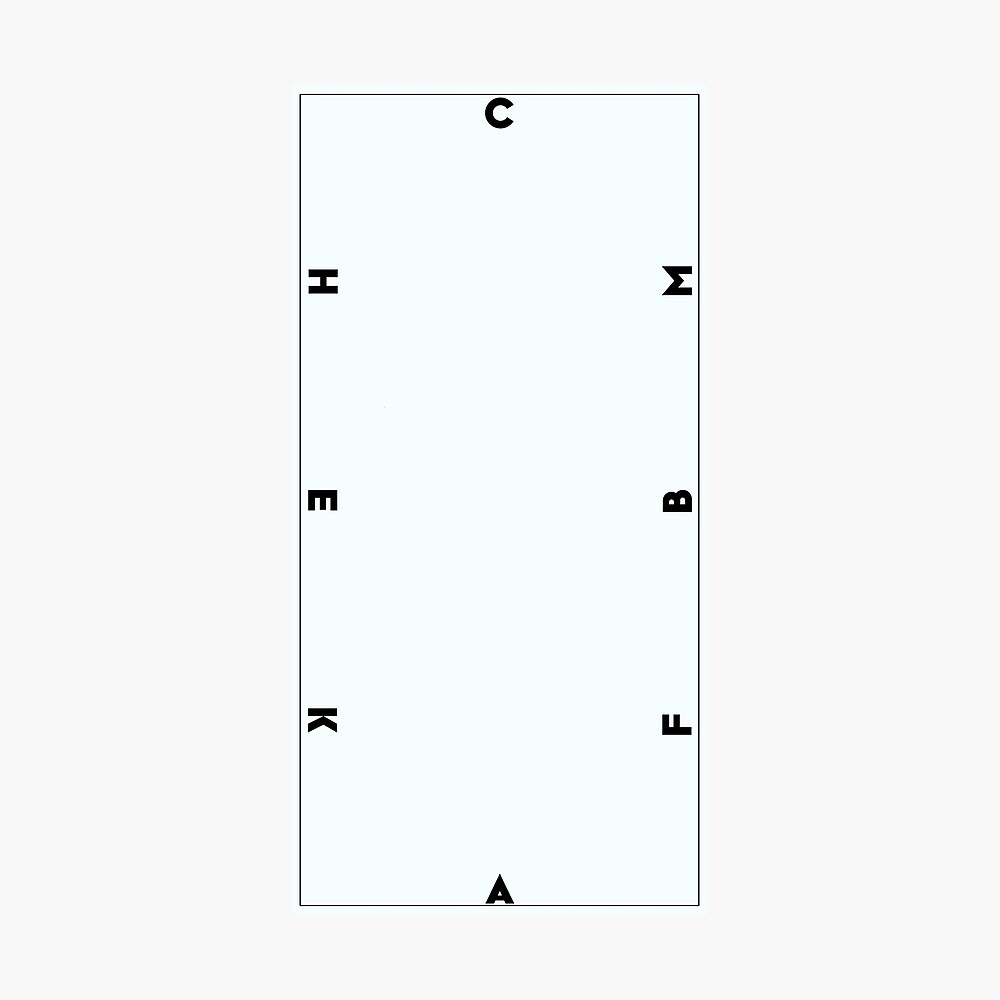 G
X
D
‹#›
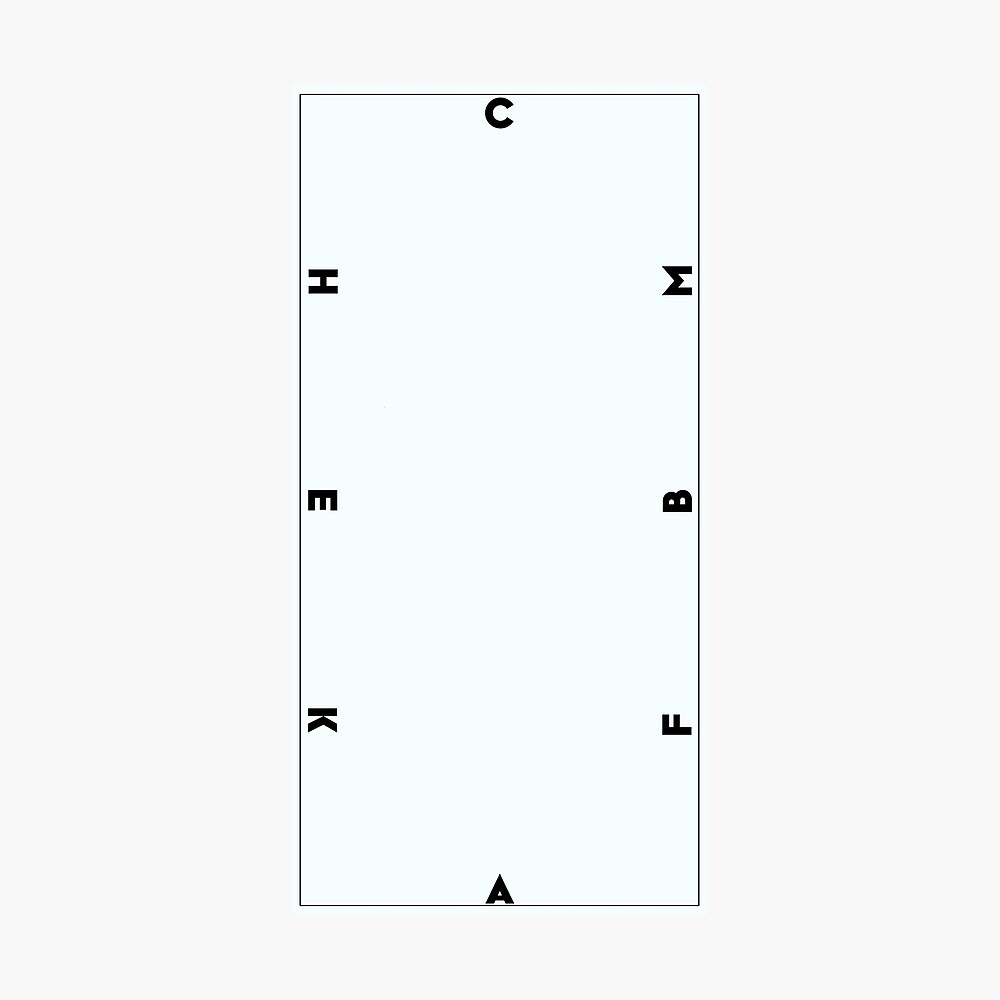 G
X
D
‹#›
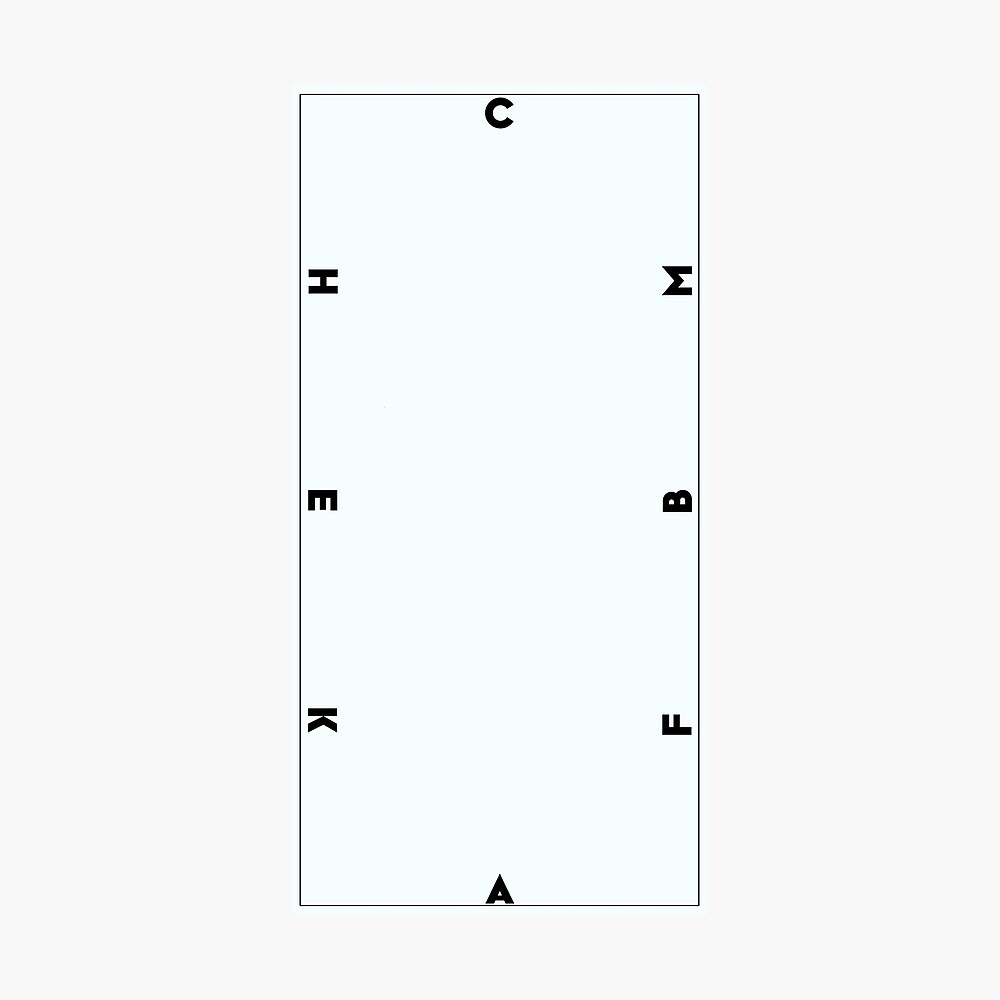 G
X
D
‹#›
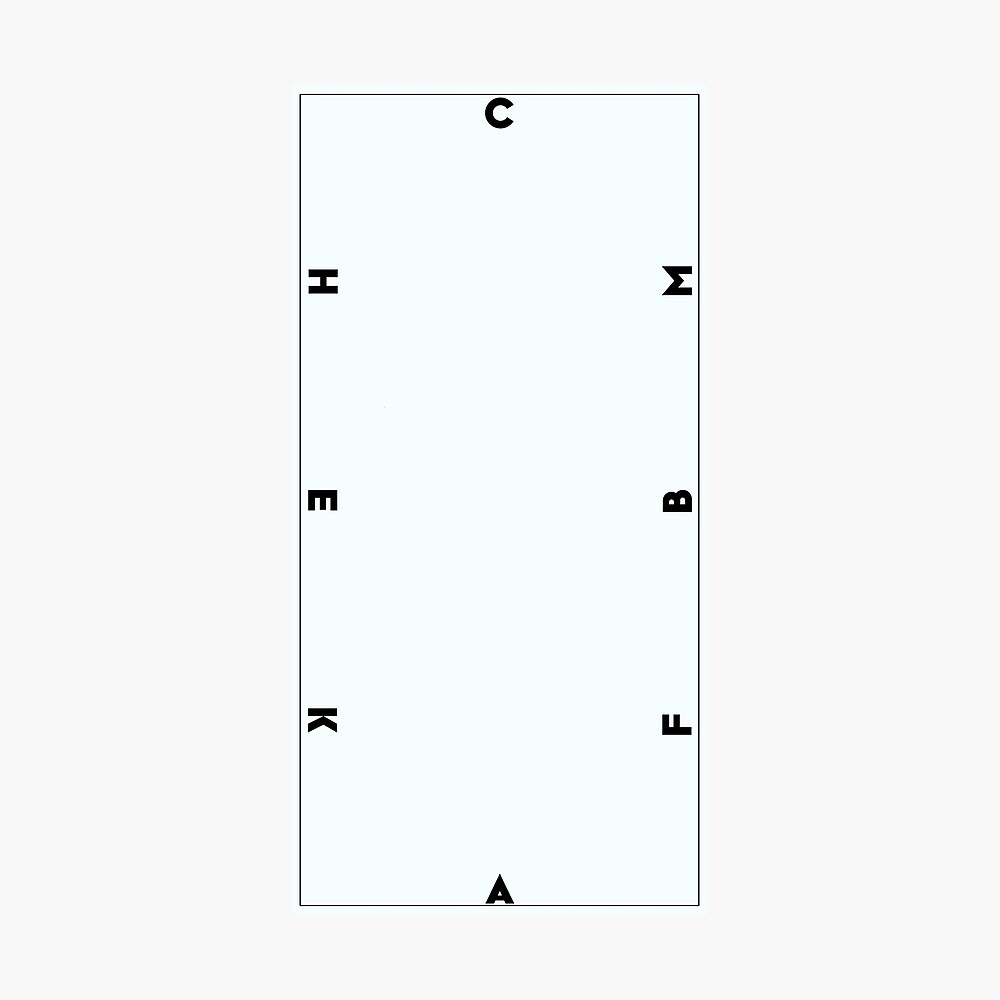 G
X
D
‹#›
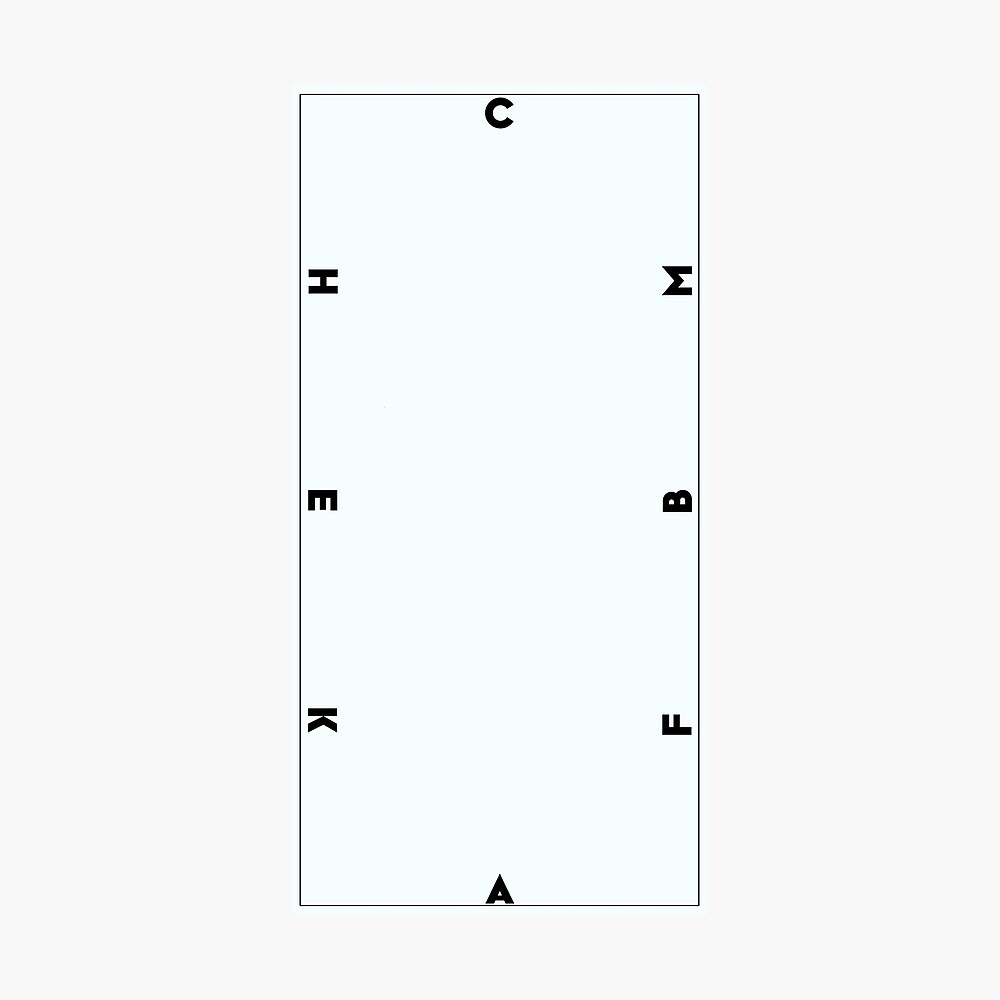 G
X
Transition to walk
Overgang stap
D
‹#›
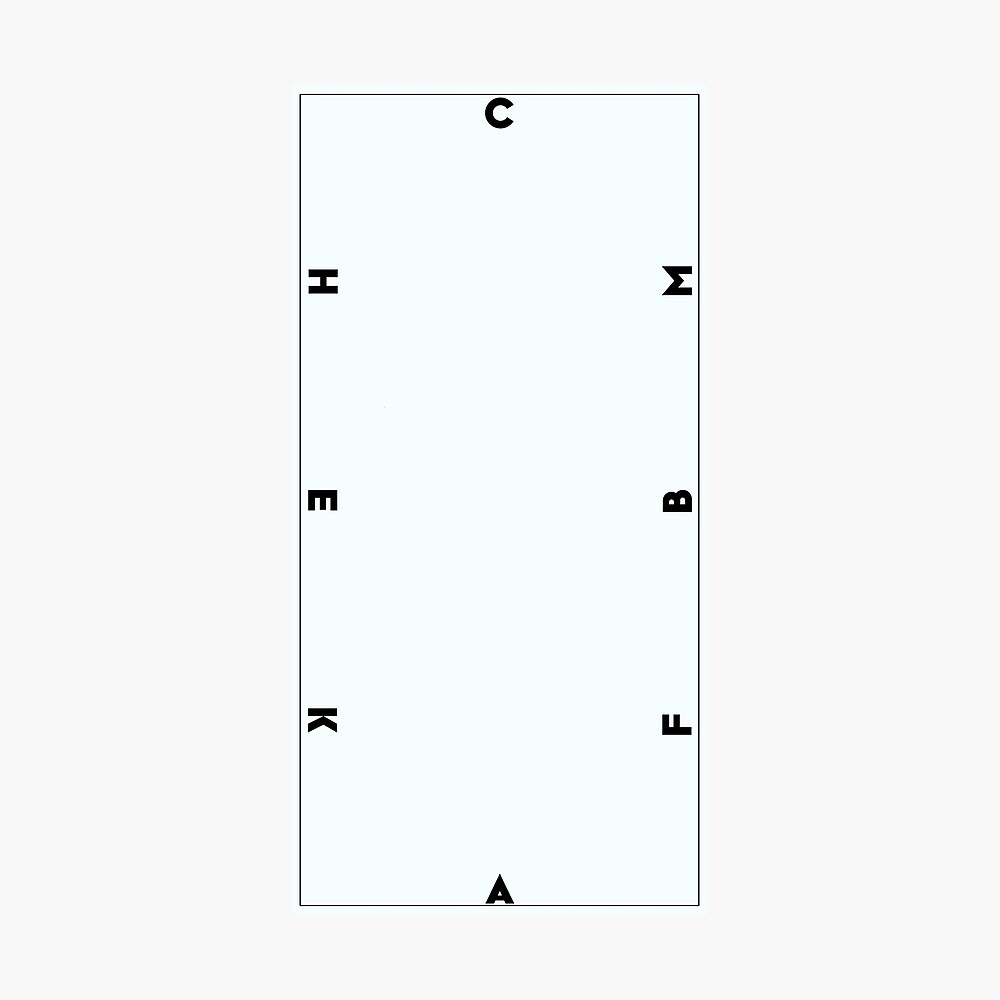 G
X
Stap
In walk
D
‹#›
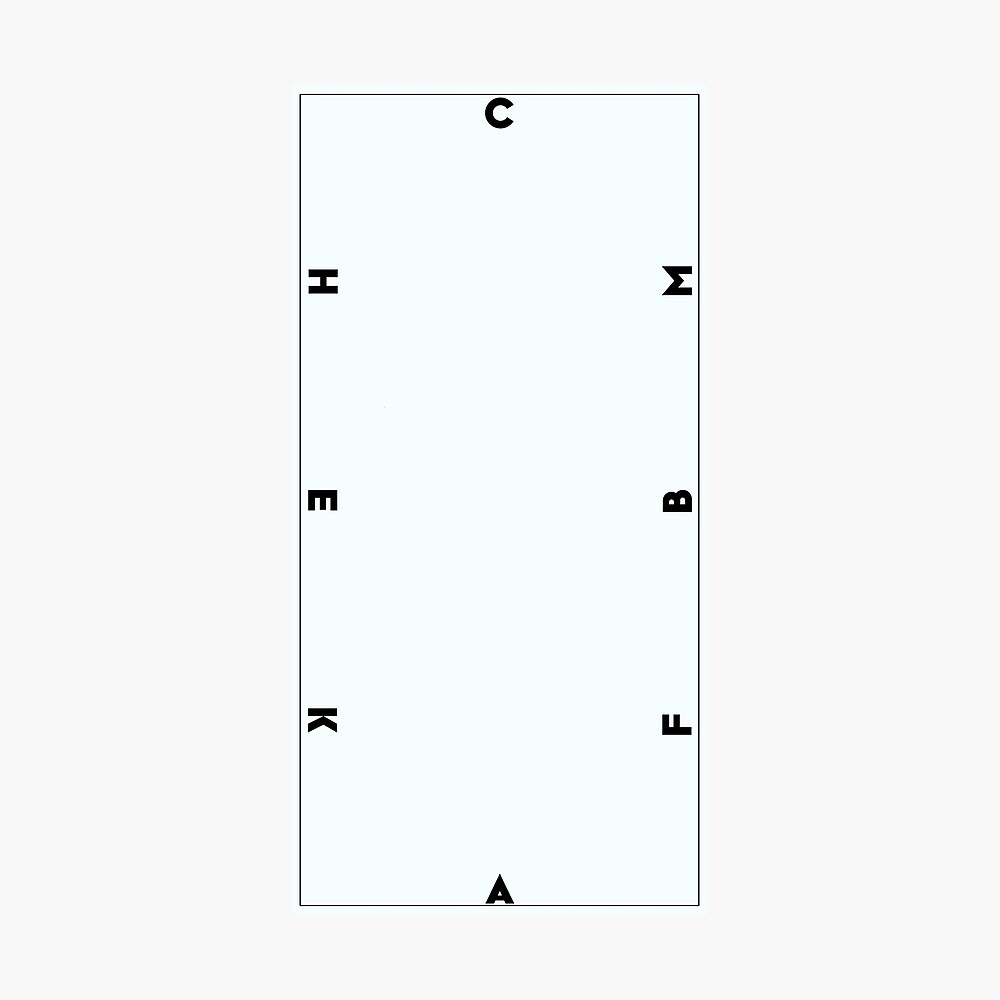 G
Halt and salute
Halthouden en groeten
X
D
‹#›